La conservazione della fattura elettronica
a cura del ParER
Bologna 10 maggio 2016
Sommario
Attori coinvolti nel processo

Riferimenti normativi

Oggetti sottoposti a conservazione

Informazioni da comunicare a ParER

Fasi del processo di conservazione 

Consultazione delle fatture conservate

Tempistiche del processo
2
Attori coinvolti nel processo
Intercent-ER
ParER
ENTE
Sistema contabile
NotiER
Sacer
Polo archivistico regionale. Struttura di conservazione accreditata presso l’AgID. Cura la conservazione digitale dei documenti informatici anche a rilevanza fiscale. 
L.R. 29/1995
Ente soggetto all’obbligo della fatturazione elettronica.  Tenuto o con facoltà di avvalersi dei servizi di Intercent-ER e ParER per la gestione delle attività legate alla trasmissione e conservazione delle fatture.
L.R. 17/2013
Agenzia regionale per lo sviluppo dei mercati telematici. Soggetto intermediario. Provvede alla trasmissione (emissione e recapito) verso SdI delle fatture e all’invio delle stesse al ParER per la conservazione a norma.
L.R. 17/2013
Riferimenti normativi 1/3
DMEF 17 giugno 2014Modalità di assolvimento degli obblighi fiscali relativi ai documenti informatici ed alla loro riproduzione  su diversi tipi di supporto – articolo 21, comma 5, del decreto legislativo n. 82/2005
      I documenti  rilevanti ai fini fiscali sono conservati in modo tale che:
Siano rispettate le norme del codice civile, le disposizioni del codice dell’amministrazione digitale e delle relative regole tecniche e le altre norme tributarie riguardanti la corretta tenuta della contabilità
Siano consentite le funzioni di ricerca e di estrazione delle informazioni in relazione almeno al cognome, nome, alla denominazione, al codice fiscale, alla partita IVA, alla data o associazioni logiche di questi ultimi […] 
Il processo di conservazione dei documenti informatici termina con l’apposizione di un riferimento temporale opponibile a terzi sul pacchetto di archiviazione 
Il processo di conservazione è effettuato entro il termine previsto dall’art. 7, comma 4-ter, del decreto-legge 10 giugno 1994, n.357, convertito con modificazioni dalla legge 4 agosto 1994, n.489
4
[Speaker Notes: L’obiettivo è ripreso dall’ art. 3 del DPCM 3 dicembre 2013 nuove regole tecniche sulla conservazione]
Riferimenti normativi 2/3
DPR 28 dicembre 2000 n.445
Testo unico delle disposizioni legislative e regolamentari in materia di documentazione amministrativa
Almeno una volta ogni anno il responsabile del servizio per la gestione dei flussi documentali e degli archivi provvede a trasferire fascicoli e serie documentarie relativi a procedimenti conclusi in un apposito archivio di deposito costituito presso ciascuna amministrazione. (ART. 67, comma 1)

DPCM 3 dicembre 2013 
Regole tecniche in materia di sistema di conservazione ai sensi degli articoli 20, commi 3 e 5-bis, 23-ter, comma 4, 43, commi 1  e 3, 44, 44-bis e 71, comma 1, del Codice dell’amministrazione digitale di cui al decreto legislativo n.82 del 2005.
       Al processo di conservazione della fattura elettronica si applicano le regole generali   sulla conservazione dei documenti informatici contenute nel DPCM 3 dicembre 2013
5
[Speaker Notes: L’obiettivo è ripreso dall’ art. 3 del DPCM 3 dicembre 2013 nuove regole tecniche sulla conservazione]
Riferimenti normativi 3/3
Gli oggetti della conservazione sono trattati dal sistema di conservazione in pacchetti informativi che si distinguono in:
pacchetti di versamento
pacchetti di archiviazione
pacchetti di distribuzione
(ART. 4, comma 1)
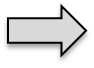 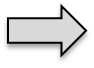 Conservatore
Utente
Ente Produttore
Pacchetto di archiviazione

AIP
Pacchetto di versamento

SIP
Pacchetto di distribuzione

DIP
6
[Speaker Notes: L’obiettivo è ripreso dall’ art. 3 del DPCM 3 dicembre 2013 nuove regole tecniche sulla conservazione]
Oggetti sottoposti a conservazione 1/9
= Componenti FILE dell’unità documentaria
File FatturaPA
METADATI DI CONSERVAZIONE
(trasmessi all’interno di un file XML)
File Fattura UBL/PEPPOL
Notifica SdI
= Indice SIP
PACCHETTO DI VERSAMENTO dell’ UNITÀ DOCUMENTARIA FATTURA
7
[Speaker Notes: L’obiettivo è ripreso dall’ art. 3 del DPCM 3 dicembre 2013 nuove regole tecniche sulla conservazione]
Oggetti sottoposti a conservazione 2/9
UNITÀ DOCUMENTARIA FATTURA
La Fattura (o documento contabile equivalente), i suoi eventuali allegati e i Messaggi di notifica rilasciati da SdI costituiscono l’Unità documentaria di tipologia:

                          FATTURA ATTIVA -> fattura/nota credito emessa
                          FATTURA PASSIVA -> fattura/nota credito ricevuta
8
[Speaker Notes: L’obiettivo è ripreso dall’ art. 3 del DPCM 3 dicembre 2013 nuove regole tecniche sulla conservazione]
Oggetti sottoposti a conservazione 3/9
STRUTTURA UNITÀ DOCUMENTARIA FATTURA
DOCUMENTO PRINCIPALE -> Fattura/Nota credito/Lotto di fatture  nel tracciato FatturaPA firmata digitalmente = FATTURA o NOTA DI CREDITO

DOCUMENTO ANNESSO -> Fattura/Nota credito nel tracciato UBL/PEPPOL = 
      TRANSCODIFICA FATTURA

DOCUMENTO ANNESSO -> Messaggio di Notifica rilasciati dal SdI riferiti alla fattura/nota credito = FILE DEI METADATI, NOTIFICA DI ESITO COMMITTENTE, SCARTO ESITO COMMITTENTE, NOTIFICA DI DECORRENZA DEI TERMINI, RICEVUTA DI CONSEGNA, NOTIFICA DI MANCATA CONSEGNA, NOTIFICA DI ESITO, ATTESTAZIONE IMPOSSIBILITA DI RECAPITO
9
[Speaker Notes: L’obiettivo è ripreso dall’ art. 3 del DPCM 3 dicembre 2013 nuove regole tecniche sulla conservazione]
Oggetti sottoposti a conservazione 4/9
COMPOSIZIONE UNITÀ DOCUMENTARIA FATTURA ATTIVA
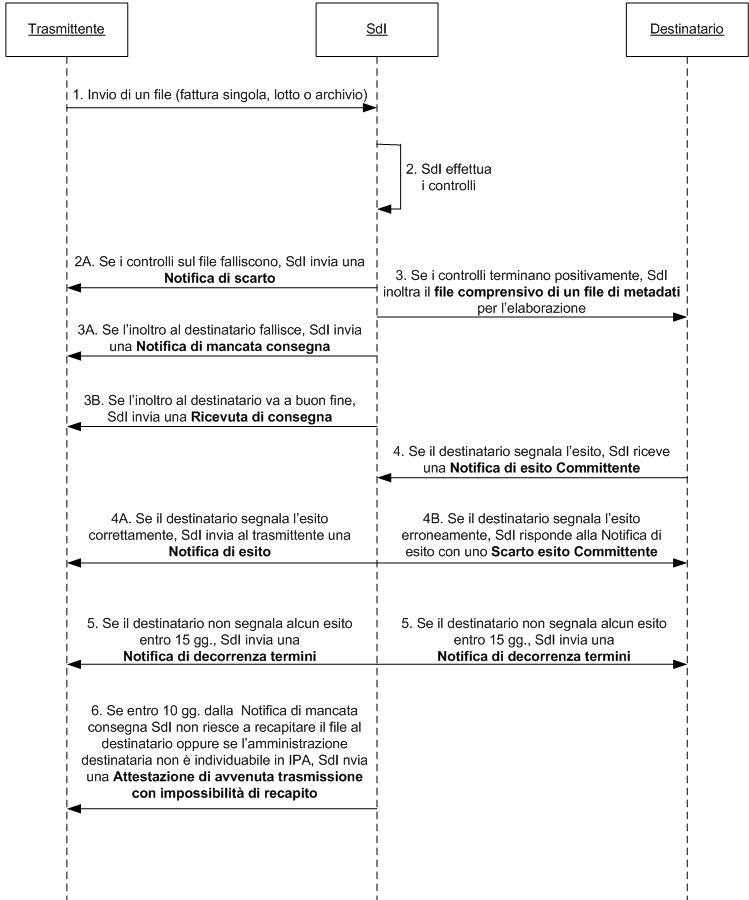 Principale -> FATTURA / NOTA DI CREDITO (file fattura o nota credito firmato tracciato FatturaPA)

Annesso-> TRANSCODIFICA FATTURA
     (file fattura tracciato UBL/PEPPOL)

Annesso -> NOTIFICA DI MANCATA CONSEGNA, RICEVUTA DI CONSEGNA, NOTIFICA DI ESITO, NOTIFICA DI DECORRENZA TERMINI, ATTESTAZIONE IMPOSSIBILITA DI RECAPITO (file messaggio rilasciati dal SdI al mittente  in base al flusso di trasmissione della fattura/nota credito)
10
[Speaker Notes: L’obiettivo è ripreso dall’ art. 3 del DPCM 3 dicembre 2013 nuove regole tecniche sulla conservazione]
Oggetti sottoposti a conservazione 5/9
COMPOSIZIONE UNITÀ DOCUMENTARIA FATTURA PASSIVA
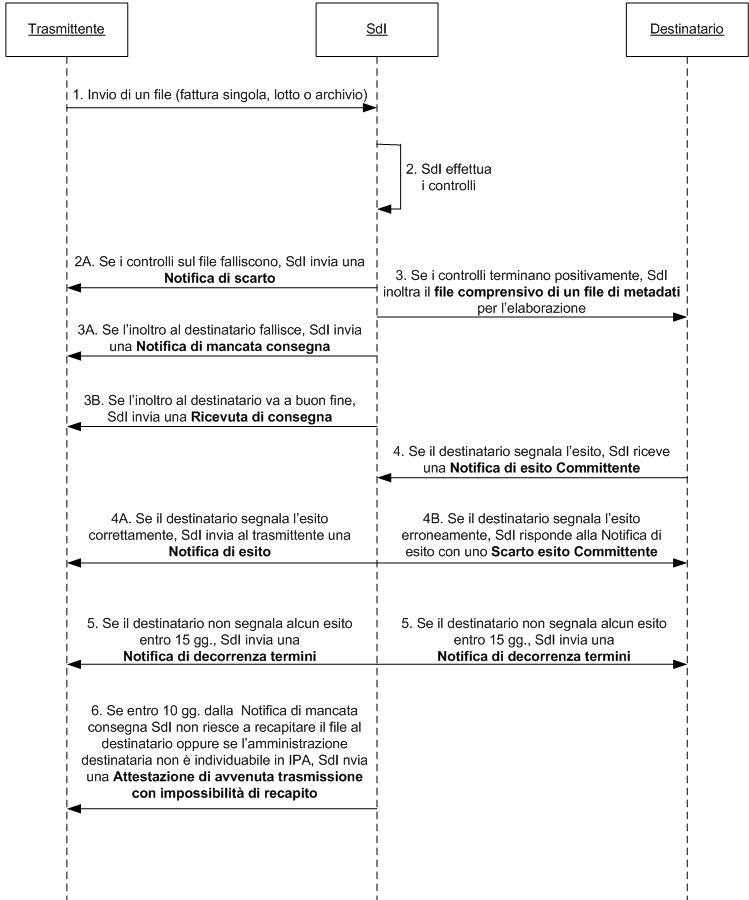 Principale -> FATTURA / NOTA DI CREDITO (file fattura, nota credito o lotto di fatture firmato tracciato FatturaPA)

Annesso-> TRANSCODIFICA FATTURA
     (file fattura tracciato UBL/PEPPOL)

Annesso ->   FILE DEI METADATI, NOTIFICA DI ESITO COMMITTENTE, SCARTO ESITO COMMITTENTE, NOTIFICA DI DECORRENZA TERMINI(file messaggio rilasciati dal SdI al destinatario in base al flusso di trasmissione della fattura/nota credito)
11
[Speaker Notes: L’obiettivo è ripreso dall’ art. 3 del DPCM 3 dicembre 2013 nuove regole tecniche sulla conservazione]
Oggetti sottoposti a conservazione 6/9
METADATI FATTURA
La conservazione a norma dei documenti a rilevanza fiscale implica la presenza almeno dei seguenti metadati: cognome, nome, denominazione, codice fiscale, partita iva, data.

 Art. 3, comma 1, lettera b del DMEF 17 GIUGNO 2014
12
[Speaker Notes: L’obiettivo è ripreso dall’ art. 3 del DPCM 3 dicembre 2013 nuove regole tecniche sulla conservazione]
Oggetti sottoposti a conservazione 7/9
METADATI FATTURA ATTIVA
IDENTIFICAZIONE
     RICERCA
     DESCRIZIONE
RICERCA 
   DESCRIZIONE
13
[Speaker Notes: L’obiettivo è ripreso dall’ art. 3 del DPCM 3 dicembre 2013 nuove regole tecniche sulla conservazione]
Oggetti sottoposti a conservazione 8/9
METADATI FATTURA PASSIVA
IDENTIFICAZIONE
     RICERCA
     DESCRIZIONE
RICERCA 
     DESCRIZIONE
14
[Speaker Notes: L’obiettivo è ripreso dall’ art. 3 del DPCM 3 dicembre 2013 nuove regole tecniche sulla conservazione]
Oggetti sottoposti a conservazione 9/9
I METADATI definiti per la conservazione delle FATTURE ATTIVE sono:
contenuti nella fattura/nota credito;
estratti in automatico dal file xml contenente la fattura nel tracciato FatturaPA.

 
I METADATI definiti per la conservazione delle FATTURE PASSIVE sono:
contenuti nella Fattura/Nota di credito ad eccezione dei dati di registrazione della fattura ricevuta (es. numero e data di registrazione);
estratti in automatico dal file xml contenente la fattura nel tracciato FatturaPA ad eccezione dei dati di registrazione che, in quanto non presenti nel documento, devono essere COMUNICATI DALL’ENTE UTILIZZANDO L’APPOSITA FUNZIONE DI INVIO A NoTIER DEI DATI FISCALI DI INTEGRAZIONE.
15
[Speaker Notes: L’obiettivo è ripreso dall’ art. 3 del DPCM 3 dicembre 2013 nuove regole tecniche sulla conservazione]
Informazioni da comunicare a ParER 1/6
Informazioni funzionali alla configurazione dell’ambiente di conservazione da comunicare:
prima dell’avvio del servizio, nella “Domanda di iscrizione ai servizi del Nodo Telematico di Interscambio Regione Emilia-Romagna (NoTIER)” come da modello
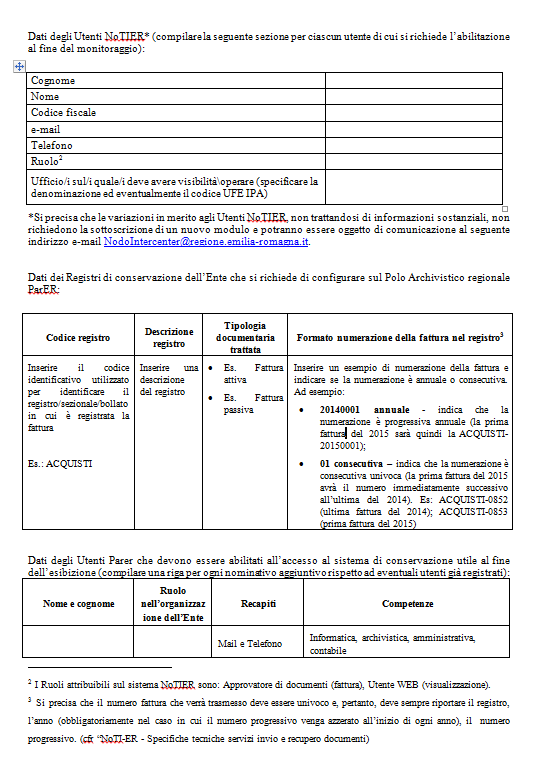 16
[Speaker Notes: L’obiettivo è ripreso dall’ art. 3 del DPCM 3 dicembre 2013 nuove regole tecniche sulla conservazione]
Informazioni da comunicare a ParER 2/6
a servizio già avviato in caso di aggiornamenti nel Modulo “Modifiche e integrazioni alle informazioni già trasmesse per il servizio di conservazione” dei documenti fiscali erogato da ParER”
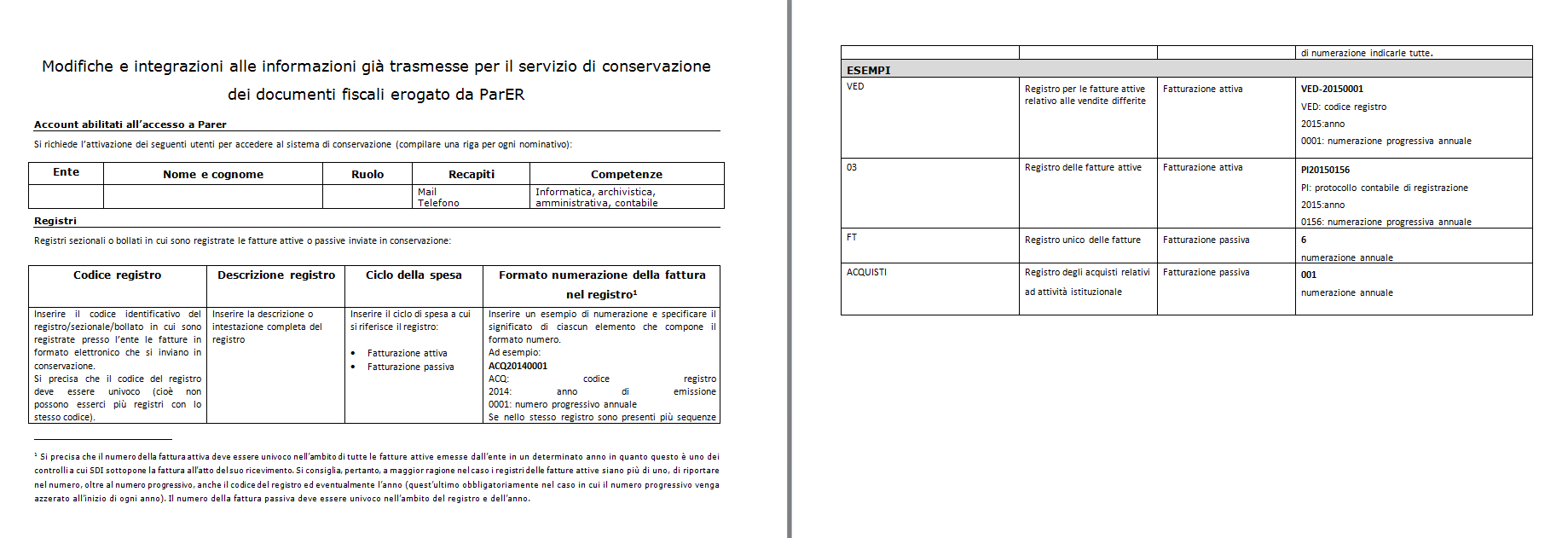 17
[Speaker Notes: L’obiettivo è ripreso dall’ art. 3 del DPCM 3 dicembre 2013 nuove regole tecniche sulla conservazione]
Informazioni da comunicare a ParER 3/6
Nominativo, ruolo e recapiti degli utenti da abilitare alla consultazione delle fatture versate in conservazione;

Codice del registro in cui sono annotate le fatture elettroniche da versare in conservazione;

Per ciascun registro:
      - Descrizione o intestazione completa
      - Indicazione del ciclo di spesa (attivo o passivo)
      - Formato del numero di registrazione delle fatture
18
[Speaker Notes: L’obiettivo è ripreso dall’ art. 3 del DPCM 3 dicembre 2013 nuove regole tecniche sulla conservazione]
Informazioni da comunicare a ParER 4/6
Cosa si intende per Registro?
      Si intende il registro delle fatture istituito e in uso presso l’Ente per la registrazione delle fatture elettroniche (registro/sezionale/bollato IVA o registro unico delle fatture passive) – NON è creato appositamente per la conservazione. 

Cosa si intende per formato di numerazione della fattura?
       Si intende la composizione del numero attribuito alle fatture annotate nel registro. NON è definito appositamente per la conservazione. L’operatore ParER può - in accordo con l’Ente – attivare un controllo automatico sul formato di numerazione delle fatture trasmesse.
19
[Speaker Notes: L’obiettivo è ripreso dall’ art. 3 del DPCM 3 dicembre 2013 nuove regole tecniche sulla conservazione]
Informazioni da comunicare a ParER 5/6
Controllo del formato di numerazione della fattura 

Il controllo consiste nella verifica della corrispondenza tra il formato di numerazione definito dall’Ente e il formato di numerazione delle fatture trasmesse in conservazione;

Il controllo viene introdotto dall’operatore ParER  PREVIO ACCORDO CON L’ENTE;

Il controllo è funzionale all’attivazione del CONTROLLO di CONSECUTIVITÀ NUMERICA delle fatture versate in conservazione nell’ambito del registro e dell’anno;

La CONSECUTIVITA non è un vincolo imposto da ParER
20
[Speaker Notes: L’obiettivo è ripreso dall’ art. 3 del DPCM 3 dicembre 2013 nuove regole tecniche sulla conservazione]
Informazioni da comunicare a ParER 6/6
Controllo del formato di numerazione della fattura – ESEMPIO


Formato numerazione comunicato dall’Ente
V201500001   V = codice registro / 2015 = anno di emissione / 00001 = progressivo

Formato numerazione configurato da ParER (-> ATTIVAZIONE CONTROLLO)
Parte 1= registro (1 carattere alfabetico ammesso = V)
Parte 2 = anno (4 caratteri numerici)
Parte  3 = numero progressivo (5 caratteri di tipo numerico)

Formato numerazione della fattura trasmessa relativa al registro V
1 caso. V201500012  -> ESITO DEL CONTROLLO POSITIVO
2 caso. 201500001P  -> ESITO DEL CONTROLLO NEGATIVO
21
[Speaker Notes: L’obiettivo è ripreso dall’ art. 3 del DPCM 3 dicembre 2013 nuove regole tecniche sulla conservazione]
Fasi del processo di conservazione 1/10
POSITIVO/
WARNING
ESITO
NEGATIVO
22
[Speaker Notes: L’obiettivo è ripreso dall’ art. 3 del DPCM 3 dicembre 2013 nuove regole tecniche sulla conservazione]
Fasi del processo di conservazione 2/10
VERSAMENTO
CHI   
NoTIER per conto dell’Ente produttore. NoTIER viene preventivamente abilitato da ParER al versamento delle fatture dell’Ente all’interno dell’archivio dell’Ente medesimo 

COSA             
Pacchetto di versamento di tipologia FATTURA ATTIVA o FATTURA PASSIVA

COME 
In modo automatico tramite web service

QUANDO
Pacchetto di versamento dell’unità documentaria di tipo FATTURA ATTIVA
DECORSI 60 GIORNI DALLA DATA DI EMISSIONE DELLA FATTURA

Pacchetto di versamento dell’unità documentaria di tipo FATTURA PASSIVA
NEL MOMENTO IN CUI NoTIER RICEVE DALL’ENTE I DATI FISCALI DI INTEGRAZIONE  NON PRESENTI ALL’INTERNO DEL DOCUMENTO (es. numero e data di registrazione)
23
[Speaker Notes: L’obiettivo è ripreso dall’ art. 3 del DPCM 3 dicembre 2013 nuove regole tecniche sulla conservazione]
Fasi del processo di conservazione 3/10
ACQUISIZIONE E CONTROLLI

Il pacchetto di versamento è sottoposto ad una serie di CONTROLLI AUTOMATICI da parte del sistema di conservazione. I controlli riguardano:
FIRMA
FORMATO FILE
METADATI
Validità della firma apposta al documento alla data in cui viene apposta la firma. NOTA: l’esito del controllo della firma apposta ai messaggi SdI è sempre NEGATIVO in quanto la firma utilizzata non è basata su un certificato rilasciato da una CA accreditata
Integrità del formato dei file
Consistenza dei metadati in termini di obbligatorietà, valori e formato. Nel caso dei documenti a rilevanza fiscale, il controllo è finalizzato in particolare a garantire la presenza dei metadati minimi definiti dalla normativa (nome, cognome, denominazione, partita iva, codice fiscale, data)
NOTA: Le fatture sono sottoposte ai controlli di FIRMA e FORMATO anche a monte dell’invio in conservazione (SdI + NoTIER)
24
[Speaker Notes: L’obiettivo è ripreso dall’ art. 3 del DPCM 3 dicembre 2013 nuove regole tecniche sulla conservazione]
Fasi del processo di conservazione 4/10
RIFIUTO

Se le verifiche sono NEGATIVE -> Il pacchetto di versamento viene mantenuto in un’area temporanea di lavoro accessibile tanto al personale di ParER quanto all’utente dell’Ente abilitato alla consultazione e al monitoraggio. Il rifiuto del pacchetto di versamento è immediatamente comunicato al sistema versante (NoTIER) mediante l’invio dell’Esito di versamento. 

Tipologia di errore più diffuso e frequente = Codice registro non configurato all’interno dell’archivio dell’Ente

Gestione dell’errore:
CASO 1. Nuovo registro istituito dall’Ente e non comunicato a ParER
L’Ente deve comunicare a ParER (nel modulo «Modifiche e integrazioni alle informazioni già trasmesse per il servizio di conservazione dei documenti fiscali erogato da ParER») le informazioni sul nuovo registro da configurare all’interno del proprio Archivio. Una volta aggiunto il codice registro, NoTIER dovrà ripetere il versamento della fattura.

CASO 2. Errata indicazione del codice del registro nell’Indice SIP
Ad oggi l’Ente deve concordare con NoTIER la correzione dell’errore che consiste nella sostituzione del codice registro errato con il codice del registro corretto. Una volta corretto, NoTIER dovrà ripetere il versamento della fattura.
25
[Speaker Notes: L’obiettivo è ripreso dall’ art. 3 del DPCM 3 dicembre 2013 nuove regole tecniche sulla conservazione]
Fasi del processo di conservazione 5/10
ACCETTAZIONE

Se le verifiche sono POSITIVE -> Il pacchetto di versamento viene inserito all’interno dell’archivio dell’Ente. Esempio: Pacchetto di tipo Fattura attiva n. V2016003 del registro V emessa dall’Ente X nel 2016
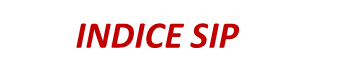 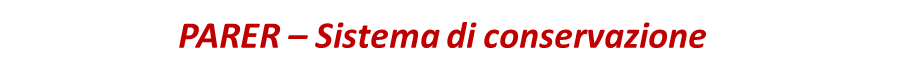 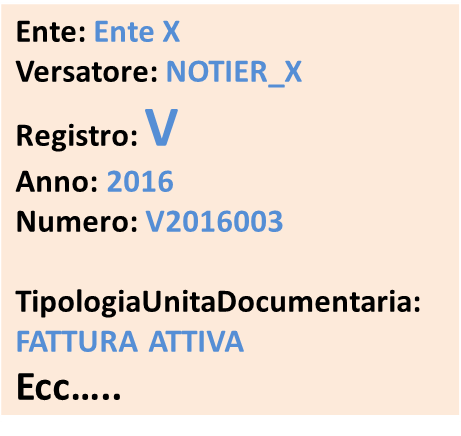 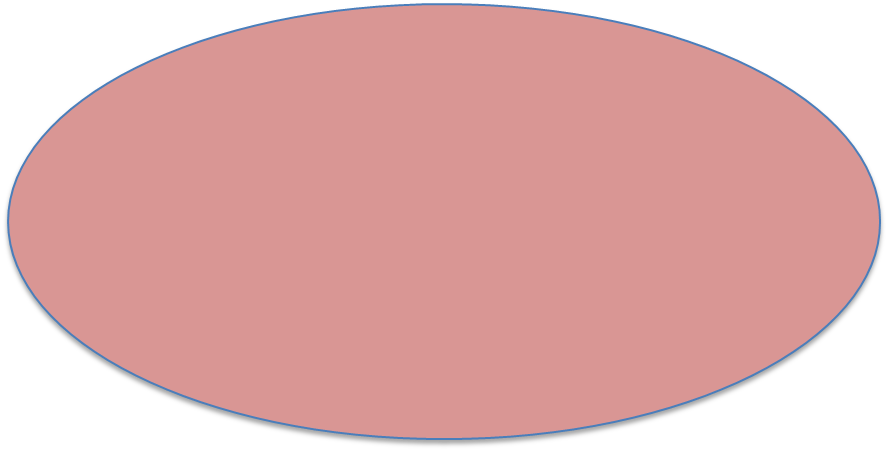 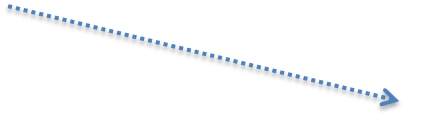 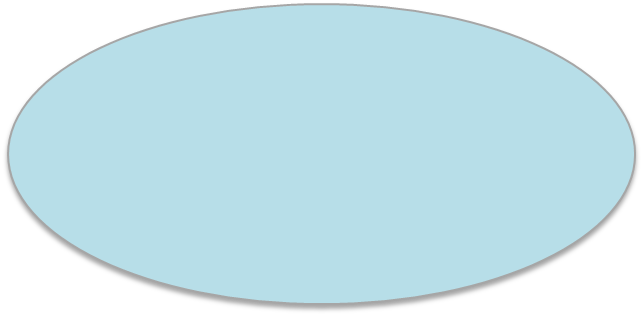 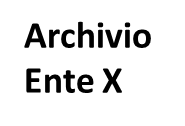 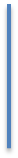 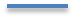 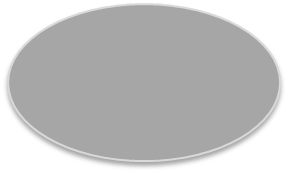 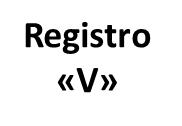 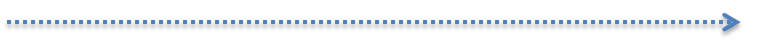 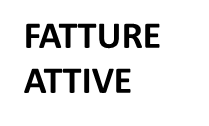 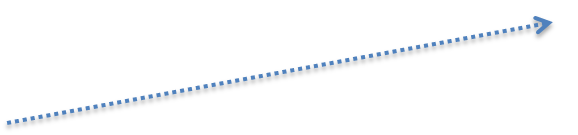 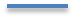 L’accettazione del SIP viene immediatamente comunicata al Sistema versante (NoTIER)
con l’invio dell’Esito di versamento ovvero un file XML con l’elenco dei controlli eseguiti e dei relativi esiti, la data e i parametri di versamento. L’esito contiene anche il Rapporto di versamento.
26
[Speaker Notes: L’obiettivo è ripreso dall’ art. 3 del DPCM 3 dicembre 2013 nuove regole tecniche sulla conservazione]
Fasi del processo di conservazione 6/10
GENERAZIONE DEL PACCHETTO DI ARCHIVIAZIONE


Il pacchetto di versamento accettato viene inserito all’interno dell’Elenco di versamento generato mensilmente per tipologia documentaria. L’Elenco viene poi chiuso, gli viene apposto un riferimento temporale e viene firmato digitalmente dal Responsabile della funzione archivistica di conservazione per attestarne la PRESA IN CARICO.
Una volta chiuso e firmato l’Elenco, viene generato il pacchetto di archiviazione (AIP) dell‘unità documentaria costituito da:

Indice AIP
File contenuti nell’unità documentaria
File dell’Indice SIP
File degli Esiti di versamento
File del Rapporto di versamento
File con le eventuali precedenti versioni dell’Indice AIP
27
[Speaker Notes: L’obiettivo è ripreso dall’ art. 3 del DPCM 3 dicembre 2013 nuove regole tecniche sulla conservazione]
Fasi del processo di conservazione 7/10
GENERAZIONE DELLE SERIE


I pacchetti di archiviazione generati a partire dai pacchetti di versamento accettati nel sistema di conservazione vengono annualmente selezionati e aggregati in SERIE

Criterio di CREAZIONE delle serie delle fatture definito da ParER
ANNUALE - PER TIPOLOGIA DOCUMENTARIA - REGISTRO
Le fatture inserite all’interno delle serie sono disposte in ordine di numerazione (numero di emissione per le fatture attive e numero di registrazione per le fatture passive) e in ordine cronologico (data di emissione per le fatture attive e data di registrazione per le fatture passive)
Serie delle fatture attive del registro XXX EMESSE nell’anno 2015
 Serie delle fatture passive del registro XXX REGISTRATE nell’anno 2015
28
[Speaker Notes: L’obiettivo è ripreso dall’ art. 3 del DPCM 3 dicembre 2013 nuove regole tecniche sulla conservazione]
Fasi del processo di conservazione 8/10
CONTROLLO DEL CONTENUTO DELLA SERIE
Il contenuto della serie (quindi l’insieme delle fatture aggregate per registro e anno) è sottoposto a controlli automatici il cui ESITO NON PREGIUDICA LA VALIDAZIONE DELLA SERIE ED IL COMPLETAMENTO DEL PROCESSO DI CONSERVAZIONE.

Controlli BASE – ATTIVATI SENZA INTERVENTO DELL’ENTE
Corrispondenza tra la data della prima fattura e la data minima delle fatture contenute nella serie
Presenza di fatture afferenti alla serie non acquisiste in conservazione perché in stato di errore

Controlli AGGIUNTIVI – ATTIVABILI CON  INTERVENTO DELL’ENTE
Controllo di consistenza, ovvero 
confronto tra il numero totale delle fatture ricevute in conservazione e il numero totale delle fatture emesse/registrate da inviare in conservazione -> L’ENTE DEVE COMUNICARE LA CONSISTENZA 
rilevazione di eventuali lacune cioè di fatture non presenti nella serie o perché non prodotte o perché non versate - > L’ENTE DEVE INDICARE IL FORMATO NUMERO PER CIASCUN REGISTRO E CHIEDERE L’ATTIVAZIONE DEL CONTROLLO DI CONSECUTIVITÀ
29
[Speaker Notes: L’obiettivo è ripreso dall’ art. 3 del DPCM 3 dicembre 2013 nuove regole tecniche sulla conservazione]
Fasi del processo di conservazione 9/10
Comunicazione della consistenza da parte dell’Ente
Numero totale di fatture prodotte/ricevute nell’arco dell’anno che appartengono alla serie

Estremi della prima e ultima fattura prodotta/ricevuta 

Eventuale presenza di lacune (fatture non prodotte oppure non versate)

Motivo delle eventuali lacune
LA COMUNICAZIONE CONSISTE NELL’INSERIMENTO DA PARTE DELL’ENTE DI TALI INFORMAZIONI ALL’INTERNO DEL SISTEMA DI CONSERVAZIONE UTILIZZANDO UN’APPOSITA INTERFACCIA ON–LINE DISPONIBILE A PARTIRE DAL MESE DI GIUGNO 2016. 
SARANNO FORNITE APPOSITE ISTRUZIONI OPERATIVE.
30
[Speaker Notes: L’obiettivo è ripreso dall’ art. 3 del DPCM 3 dicembre 2013 nuove regole tecniche sulla conservazione]
Fasi del processo di conservazione 10/10
CONCLUSIONE DEL PROCESSO DI CONSERVAZIONE


1. Validazione della serie da parte del Responsabile della funzione archivistica 

2.  Generazione dell’Indice AIP della serie

3. Firma dell’Indice AIP della serie da parte del Responsabile della funzione  archivistica  e apposizione della marca temporale
31
[Speaker Notes: L’obiettivo è ripreso dall’ art. 3 del DPCM 3 dicembre 2013 nuove regole tecniche sulla conservazione]
Consultazione delle fatture conservate
I documenti conservati sono in qualsiasi momento consultabili dall’utente abilitato all’accesso nel sistema di conservazione. Gli utenti da abilitare sono comunicati dall’Ente nella Domanda di iscrizione ai servizi del Nodo Telematico di Interscambio Regione Emilia-Romagna (NoTIER) e, in caso di aggiornamento, nel modulo Modifiche e integrazioni alle informazioni già trasmesse per il servizio di conservazione dei documenti fiscali erogato da ParER.

COME 
Tramite l’interfaccia web del sistema di conservazione Sacer collegandosi al link https://parer.regione.emilia-romagna.it e utilizzando le credenziali fornite da ParER

COSA
Ricerca, consultazione, download delle fatture conservate
Acquisizione delle prove di conservazione
32
[Speaker Notes: L’obiettivo è ripreso dall’ art. 3 del DPCM 3 dicembre 2013 nuove regole tecniche sulla conservazione]
Tempistiche del processo 1/3
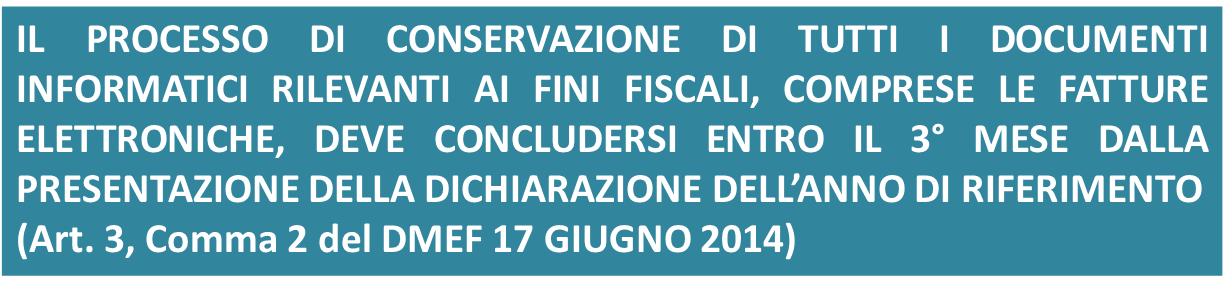 Fattura attiva emessa nel 2015
Il processo di conservazione si chiude entro il  31/12/2016
Fattura passiva registrata nel 2015
Il processo di conservazione si chiude entro il  31/12/2016
33
[Speaker Notes: L’obiettivo è ripreso dall’ art. 3 del DPCM 3 dicembre 2013 nuove regole tecniche sulla conservazione]
Tempistiche del processo 2/3
Calendario attività 2016
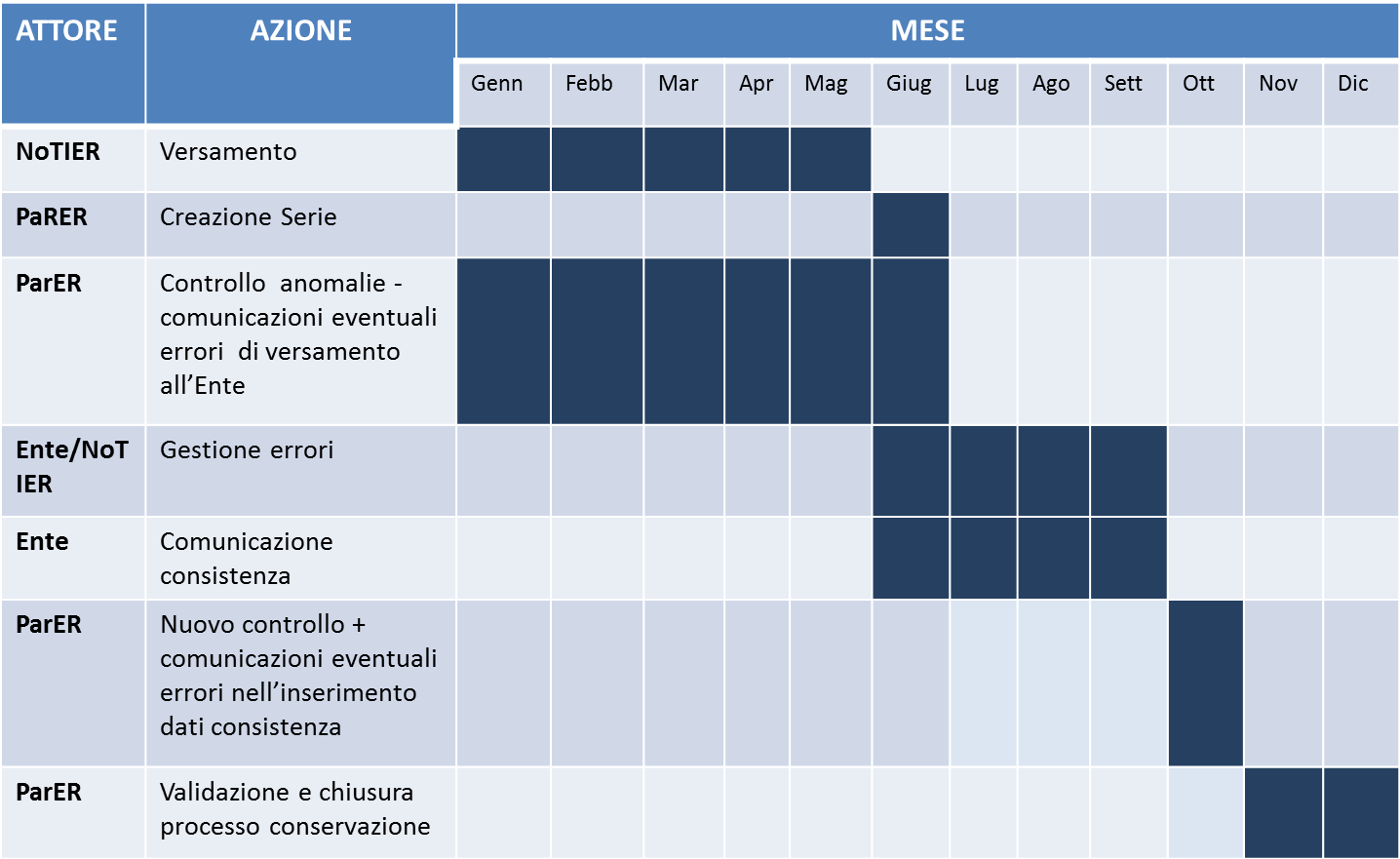 34
[Speaker Notes: L’obiettivo è ripreso dall’ art. 3 del DPCM 3 dicembre 2013 nuove regole tecniche sulla conservazione]
Tempistiche del processo 3/3
Dettaglio attività calendario 2016

Versamento fatture (attive e passive) -> entro il 31 maggio 2016

Creazione delle serie delle fatture -> entro il 10 giugno 2016

Verifica delle eventuali anomalie/versamenti falliti e comunicazione da parte di ParER all’Ente -> entro il 30 giugno 2016

Gestione degli eventuali errori di versamento -> dal 1 giugno al 30 settembre 2016

Comunicazione da parte dell’Ente dei dati sulla consistenza delle serie create -> dal 11 giugno al 30 settembre 2016

Nuovo controllo del contenuto della serie in seguito all’inserimento dei dati sulla consistenza -> dal 1 ottobre al 31 ottobre 2016

Validazione e firma delle serie delle fatture -> dal 1 novembre al 15 dicembre 2016
35
[Speaker Notes: L’obiettivo è ripreso dall’ art. 3 del DPCM 3 dicembre 2013 nuove regole tecniche sulla conservazione]
Tiriamo le fila…
La fattura viene versata in conservazione come unità documentaria di tipologia FATTURA ATTIVA  o FATTURA PASSIVA;

La fattura viene versata in conservazione insieme ad un set di metadati che ne garantisce l’IDENTIFICAZIONE, la RICERCA e la DESCRIZIONE;

La conservazione delle fatture elettroniche ha tempi definiti dalla normativa

La chiusura del processo di conservazione è preceduta da una serie di di attività e richiede una pianificazione coordinata tra tutti gli attori coinvolti (Ente-NoTIER-ParER)
36
[Speaker Notes: L’obiettivo è ripreso dall’ art. 3 del DPCM 3 dicembre 2013 nuove regole tecniche sulla conservazione]
Presupposto per l’avvio del processo -> VERSAMENTO delle FATTURE
Fatture attive = versamento automatico decorsi 60 gg dall’emissione
Fatture passive = versamento conseguente all’invio da parte dell’Ente a NoTIER dei dati fiscali di integrazione 


La gestione del processo richiede la comunicazione da parte dell’Ente a ParER delle seguenti informazioni
-  Utenti
-  Registri
-  Formato numero
-  (Eventuale) Richiesta di attivazione del controllo di consecutività
-  (Eventuale)  Dati sulla consistenza delle serie delle fatture
37
[Speaker Notes: L’obiettivo è ripreso dall’ art. 3 del DPCM 3 dicembre 2013 nuove regole tecniche sulla conservazione]
Elisa Buzzetti      	ebuzzetti@regione.emilia-romagna.it